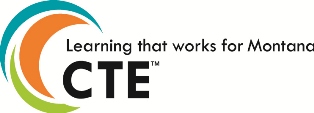 MONTANA  BIG SKY PATHWAYS
Business Management & Administration:  General Management; Business Information Management; Operation Management
Human Resources Management; Administrative Support

Finance:  Securities & Investments; Business Finance; Accounting; Insurance; Banking Services

Hospitality & Tourism:  Restaurants & Food & Beverage Services; Lodging; Travel & Tourism; Recreation, Amusements & Attractions

Information Technology: Network Systems; Information Support & Services; Web & Digital Communications, Programming & Software Development.

Marketing : Marketing Management; Professional Sales; Merchandising; Marketing Communications; Marketing Research
Food Products & Processing Systems; Plant Systems; Animal Systems; Power, Structure & Technical Systems; Natural Resources Systems; Environmental Services Systems; Agribusiness Systems
Education & Training:
Administration & Administrative Support; Professional Support Services; Teaching / Training

Government & Public Administration :  Governance; National Security; Foreign Services; Planning; Revenue & Taxation; Regulation; Public Management & Administration

Human Services: Early Childhood Development & Services; Counseling & Mental Health Services; Family & Community Services; Personal Care Services; Consumer Services

Law, Public Safety, Corrections & Security:  Correction Services, Emergency & Fire Management Services; Security & Protective Services; Law Enforcement Services; Legal Services
Agriculture, Food 
& Natural Resources
Postsecondary & Workforce Readiness
Foundation knowledge & skills for all career pathways include:

Academic Foundations – Communications – Problem-Solving – Critical Thinking – Information Technology Applications- Employability & Career Development – Safety – Health & Environmental – Leadership & Teamwork – Ethics & Legal Responsibility – Technical Skills

Montana Graduation Requirements

English – 4  Math – 2  Sciences – 2
Social Studies – 2  PE – 1;  Health – 1
Career Technical Education – 1

Advanced Learning Opportunities

Duel Credit, Running Start, Work-Related Experience, Statewide Articulations

Postsecondary Opportunities
Internships, Apprenticeships , 
Certificate Programs 
Two-Year Post Secondary Programs
Four-Year Postsecondary Programs
Human Services & Resources
Business, Management & Information Systems
Health Sciences
Industrial, Manufacturing & Engineering Systems
Architecture & Construction:  Design / Pre-Construction; Construction; Maintenance/ Operations

Manufacturing: Production; Manufacturing; Production Process Development; Maintenance; Installation & Repair; Quality Assurance; Logistics & Inventory Control; Health, Safety & Environmental Assurance

Science, Technology, Engineering & Mathematics: Engineering & Technology, Science & Math

Transportation, Distribution & Logistics: Transportation; Operations; Logistics Planning &  Manage-
mint Services; Warehousing & Distribution Center Operations; Facility & Mobile Equipment Maintenance; Transportation Systems/Infrastructure Planning; Management & Regulation; Health, Safety & Environmental Management; Sales & Service
Therapeutic Services; Diagnostic Services; Support Services; Health Informatics; Biotechnology Research and Development
Arts , A/V Technology & Communications
A/V Technology & Film; Printing Technology; Visual Arts; Performing Arts; Journalism & Broadcasting Telecommunications
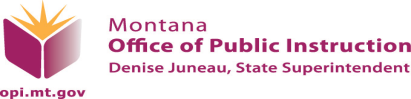 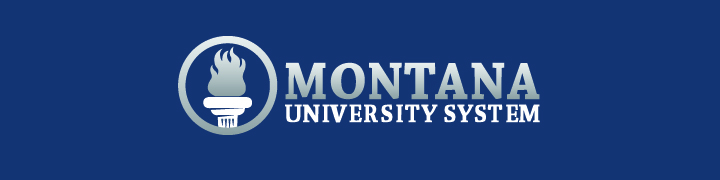 Definitions for Montana Big Sky PathwaysThe Montana University System (MUS) and the Office of Public Instruction (OPI) recommend these definitions to be used in Big Sky Pathways development statewide.Career Field: Six Career Fields make up the broad organizing structure that Montana has chosen to portray this initiative in our state. As seen on the model, the Career Fields are shown as: Arts and Communications; Business Management and Information Systems; Environmental and Agriculture Systems; Health Sciences; Human Services and Resources; and Industrial, Manufacturing and Engineering Systems.Career Clusters: An organizing framework defining Career and Technical Education using the 16 clusters of occupations and 86 (double-heck this) related pathways with validated standards that ensure opportunities for all students regardless of their career goals and interests.Big Sky Pathway (Program of Study): A tool to organize a coherent, articulated sequence of rigorous academic and career courses leading to employment, an industry recognized certificate or licensure, and/or a post-secondary degree and beyond.Running Start/Dual Credit - 20-9-706: Running start program—authorizing class credits at postsecondary institution—eligibility—payment for credits.      (1)  As used in this section, "postsecondary institution" means a unit of the Montana university system, a public community college, or a tribal college.      (2)  A school district may enter into an interlocal agreement pursuant to Title 7, chapter 11, with a postsecondary institution to institute a "running start" program to allow              11th and 12th grade students, as defined by the district, to attend classes at the postsecondary institution at a cost determined by the interlocal agreement and to              obtain credits in classes not available through the school district.      (3)  An agreement entered into by the district and the postsecondary institution must state the amount for each credit to be paid to the postsecondary institution by the              district or the student.      (4)  To participate in the program, a student shall complete a running start application provided by the district. The district shall determine whether the student has the              skills needed to succeed in the proposed college coursework. If accepted, a student may earn both high school and college credits as determined by the interlocal               agreement.       (5)  In registering 11th and 12th grade students in the program, a postsecondary institution may not displace adult students attending the postsecondary institution.       (6)  If accepted into the program, the student is responsible for transportation, books, and all supplies.       (7)  If a student accepted into the program drops out of a class or classes at the postsecondary institution during the drop period established by the postsecondary               institution, the postsecondary institution shall reimburse the district or the student the cost associated with the student's credits as determined by the interlocal                agreement.Articulation: Carl D. Perkins Act of 2006 Section 3 (4) The term "articulation agreement" means a written commitment –        (A) that is agreed upon at the State level for approved annually by the lead administrators of –             (i)    a secondary institution and a postsecondary educational institution; or            (ii)   a sub-baccalaureate degree granting postsecondary educational institution and a baccalaureate degree granting educational institution;        (B) to a program that is:             (i)    designed to provide students with a non-duplicative sequence of progressive achievement leading to technical skill proficiency, a credential, a certificate, or a                       degree and            (ii)    linked through credit transfer agreements between 2 institutions described in clause (i) or (ii) of subparagraph (A) (as the case, may be)